FISSEA – Podcast: How Hackers Hack and How to Protect Yourself
DIRECTIONS: 
Enter Presentation, or “Slide Show” mode  
Click Enter to advanced to video
Click Enter to play video
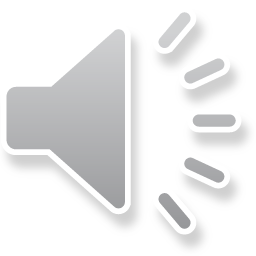 July 2020
Podcast: How Hackers Hack and How to Protect Yourself
FISSEA Contest Entry